Анализ и сравнение лекарственных веществ, выпускаемых в форме аэрозолей
Автор: Тарабухина Алёна
Руководитель: Гончарова Е.Л.
г. Боготол  
2013 – 2014 уч. год
Постановка и формулировка проблемы:
Лекарственные препараты для местного применения в форме аэрозоля необходимо применять строго по назначению врача
Методы и методики решения основных задач:
Анализ, сравнение, анкетирование.
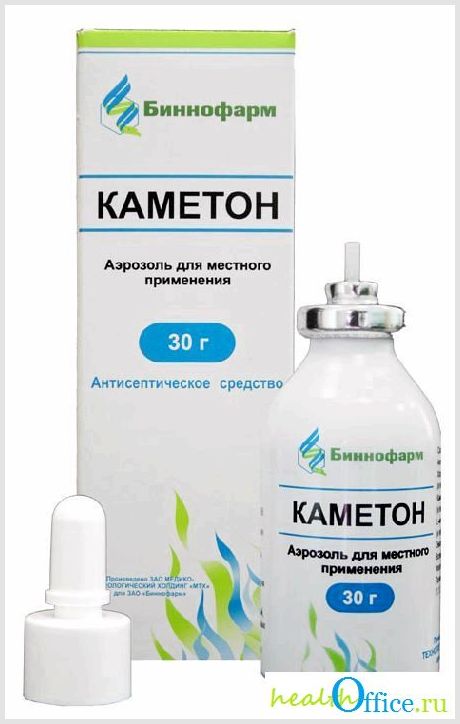 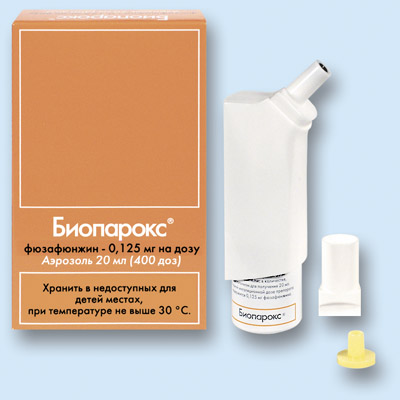 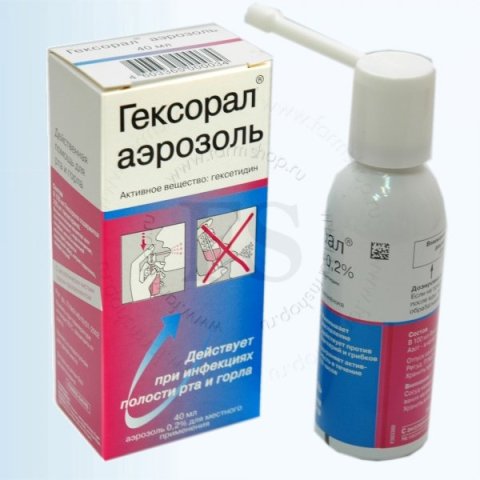 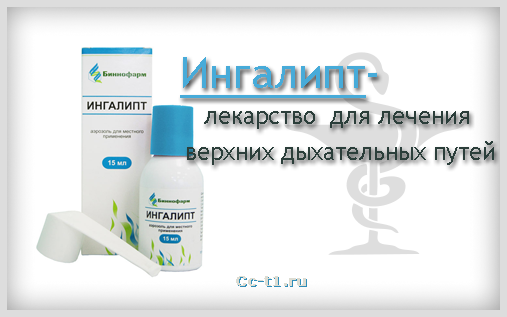 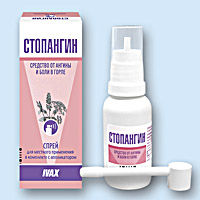 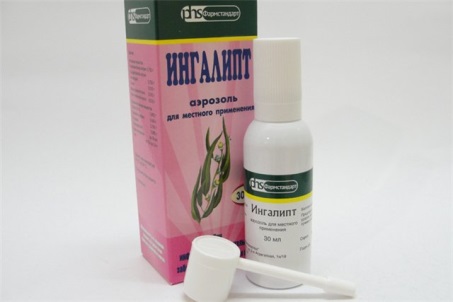 Аэрозоль (от греч. Аer- воздух и лат. sol(utio) - раствор) - газ или жидкость с взвешенными в них мельчайшими частицами. 

Свойства аэрозолей определяются природой вещества, из которого состоят частицы, природой газовой среды, а также концентрацией аэрозолей по массе и счётной концентрации, размером, формой и зарядом частиц.
История применения аэрозолей
С древних времен аэрозоли использовались в медицине в виде ингаляций для профилактики и лечения заболеваний дыхательных путей. Сначала они имели вид обычных паров и дыма, которые образуются при сжигании разных лекарственных растительных материалов. Потом стали применяться ингаляции естественных летучих веществ. В середине XIX столетия для получения аэрозолей начали использовать диспергирующие агенты: сжатый воздух, водный пар, а со временем центрифугирование и ультразвук.
Требование пропеллента
- быть негорючим и невзрывоопасным;
- быть биологически безвредным;
- не оказывать раздражающего действия на кожу и слизистые оболочки;
- обладать химической совместимостью с лекарственными веществами;
- быть химически стойким и не подвергаться гидролизу;
- быть химически индифферентным к упаковке - аэрозольному баллону;
- не иметь запаха, вкуса и цвета.
Преимущества  и недостатки аэрозольной лекарственной формы
Цель исследования: оценить востребованность, провести анализ и сравнение лекарственных веществ, выпускаемых в форме аэрозолей.Основные задачи: 1) методом социологического опроса выявить частоту использования лекарственных средств в аэрозольной форме и наиболее популярные торговые марки; 2) осуществить анализ литературных данных по данной теме; 3) провести сравнительный анализ медицинских аэрозолей на основе этикеток; 4) на основе сравнительного анализа сделать вывод об их применении.
Использование  аэрозолей респондентами
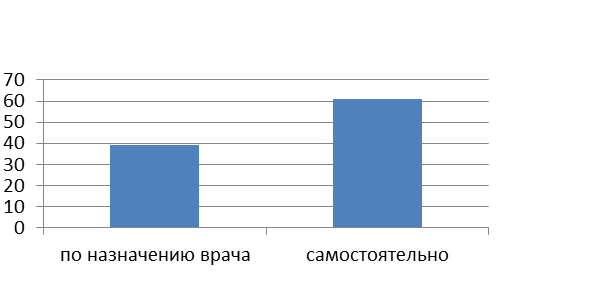 Популярность лекарственных средств, применяемых в форме аэрозолей
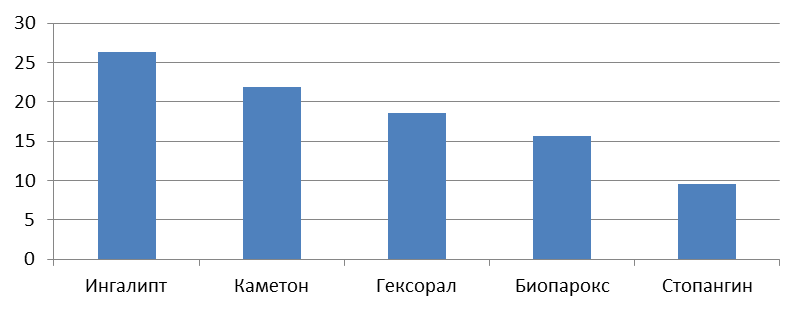 Сравнительный анализ лекарственных веществ, выпускаемых в форме аэрозолей
Вспомогательные вещества
Противопоказание
Заключение
В настоящее время для лечения и профилактики заболеваний человека используют различные лекарственные формы. Достаточно часто в медицинской практике применяют аэрозоли. Основное преимущество применения аэрозолей — высокая концентрация вещества на месте патологического процесса. Каждый ингредиент аэрозольных препаратов не только обладает своим выраженным лечебным эффектом, но и усиливает терапевтическое действие других лекарственных веществ, входящих в его состав. 
Рассмотрели состав наиболее популярных лекарственных препаратов. Выявили, что в состав препаратов входят действующие лекарственные вещества: тимол, мяты перечной масло, эвкалиптовое масло. Сульфаниламид (стрептоцид) – основное действующее вещество Ингалипта, оказывает антибактериальное действие. Действующее вещество препаратов Гексорал и Спотангин гексетидин, обладает противомикробным и антисептическим действием. В состав Каметона входят ментол, камфора, хлоробутанол. Активным действующием веществом Биопарокс является фюзафюнжин. Вспомогательные вещества – спирт этиловый, вода очищенная, сахар и др. Необходимо помнить, что аэрозоли имеют ряд противопоказаний и бесконтрольное применение недопустимо.
СПАСИБО ЗА ВНИМАНИЕ!